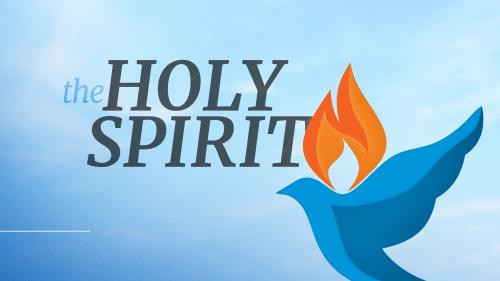 Introductory Remarks
This is a difficult topic
Difficult because of the way the world has twisted who the Holy Spirit is and what He does
Difficult because this is just a difficult subject and topic!
Differing views in the world
Differing views in the church
Introductory Remarks
We need to think back to the class on how to study the bible and the principles we learned
We can’t rely on ONE verse to cement our views 
We MUST take all verses together to form our understanding
Salvation
Remember we will be growing and learning new passages applicable to this subject
Introductory Remarks
We need to revisit the class for a few minutes and be reminded on how to study the bible and the principles we learned as those principles will ABSOLUTELY need to applied in a study like this!
Paul Earnhardt’s Comment
After a few minutes of questions and answers, Paul gave me advice I have never forgotten:

“I will answer all of your questions, but allow me to give you some advice, don’t rely on a man’s answers for your questions, but allow the Word of God to answer your questions.  You will find all your questions answered within it.”
5
Since Then
I have always looked for all my question’s answer(s) in the Word of God.
When I started preaching, I started to look for biblical principals on the topic of how to study the bible.
Sort of strange to think of the bible giving answers as to how to study itself! But I believe it actually does do that.
Over the years, I have found 8 principles taught in the Word of God that I have always used when studying on biblical topics.
6
Principles
Principle 1 = Keep it all in context
In the passage/verse
In the paragraph
In the chapter
In the book/letter
In the Bible
Notice Matthew 4:6 (Satan QUOTES Scripture!)
6 and said to Him, “If You are the Son of God, throw Yourself 
down. For it is written: ‘He shall give His angels charge over 
you,’ and, ‘In their hands they shall bear you up,Lest you dash your foot against a stone.’ ”
7
Principles
Satan takes this verse out of context of Psalms 91.  Notice verse 2:


The point of Psalms 91 is if we will trust our God, He shall take care of us!
Satan is misusing/taking out of context, applying the passage in the wrong way.  Notice Jesus’ response in Matthew 4:7:
I will say of the Lord, “He is my refuge and my 
fortress; My God, in Him I will trust.”
7 Jesus said to him, “It is written again, ‘You shall 
not tempt the Lord your God.’ ”
8
Principles
The Psalmist is saying when we trust God, we have nothing to worry about.
Christ corrects Satan by quoting Duet 6:16 that we do NOT demand proof of our God.  We trust/have faith in our God!


Satan, incorrectly applies/takes out of context, the verse and is applying it to putting our God to the test, and Christ corrects Him.
16 “You shall not tempt the Lord your God as you 
tempted Him in Massah.
9
Principles
Principle 2 – Put the whole word together
In other words, sometimes we center on one passage to form a conclusion.  We MUST put all passages together on a topic in the word of God to form our conclusions.
Notice Luke 10:25-28:
25 And behold, a certain lawyer stood up and tested Him, saying, 
“Teacher, what shall I do to inherit eternal life?” 26 He said to him, 
“What is written in the law? What is your reading of it?” 27 So he 
answered and said, “ ‘You shall love the Lord your God with all your heart, with all your soul, with all your strength, and with all your mind,’ and ‘your neighbor as yourself.’ ”28 And He said to him, “You have answered rightly; do this and you will live.”
10
Principles
The lawyer asks ONE question, what do I do to get eternal life? (V 25)
Jesus says what do the Scriptures say? (V 26)
Notice what the lawyer does:




He quotes from TWO different passages, he puts two passages together correctly to form ONE conclusion!
Thou shalt love the Lord your God with all your heart, and with All your soul, and with all your strength,”
                                                                     Duet 6:5
And “love” they neighbor as yourself
                                    Lev 19:18
11
Principles
Not ONLY does he put two passages together to form ONE conclusion, but he uses a passage that is ONLY USED ONCE in the OT – Lev 19:18.
And Jesus’ response? 
“You have rightly answered”
We have to put the entire word of God together to form our conclusions/figure out what we have to do to gain eternal life.
As we read and study, we will add more passages to topics we may not have put together before.  Then we will/must meditate on the new passages to form a new and better understanding of the topic we are considering.
12
Principles
Principle 3 – Words are important and we MUST become students of words.
Beginning in John 8:12, Jesus makes an ENTIRE argument based on ONE WORD – “AM”
In verses, 12, 16, 18, 23, 24, 28, and 58 He uses that one word to describe HIMSELF

The Jews then took up stones to stone him in verse 59
“. . . Very, verily, I say unto you, before Abraham was, I AM.”
“Then they took up stones to case at him, . . ..”
13
Principles
Jesus used ONE word to make a point, and the Jews understood the significance of that ONE word.
Every single word in the Word of God is important and we as students of that word need to do all we can to understand the significance of each word and how it adds or detracts from anything said in the Word of God.
George LeMasters was correct, “We must become a student of words as we become a student of the Word.”
14
Principles
Principle 4 – Consistency of application of principles is of the utmost importance in our lives.
Sometimes, we come to conclusions about truths taught in the Word and apply differently in different situations and with different people.
Example – Fellowship when it comes to family as opposed to anyone else.
Notice what Jesus condemns the Pharisees over in Matthew 23:3
“All therefore whatsoever they bid you observe, that observe and do; but do not you after their works, for they say, and do not.”
15
Principles
Jesus condemns the Pharisees because they were INCONSISTENT with the application of what they taught.
Notice James 5:12


James seems to emphasize the same idea Jesus did in that we need to be consistent with our words and actions in all ways.
“. . . let your yes be yes and your no be no unless you fall
Into condemnation.”
16
Principles
Principle 5 – Are limits placed on specific teachings we are studying?
There are times the Scriptures teach a principle and then place limits on the teaching and then there are times the Scriptures teach a principle and no limits are placed on the teaching.
Allow me to give a quick example to demonstrate the principle here.
Usage of the Lord’s money for helping people?
Are limits placed on who can be helped from the treasury and what the reasons  are for helping or is it limitless on who we can help and for what?
17
Principles
Principle 5 – Are limits placed on specific teachings we are studying?
Are there limits placed on to whom we take the gospel?
No, this is unlimited while the teaching on who we can help with the treasury has limits placed on it.
18
Principles
Principle 6 – We must discern between our PERSONAL CONVICTION and DOCTRINE
Romans 14:3



Who is right?  Who is wrong?  
They both are right because 
We are NOT talking DOCTRINE because God has received the man who believes this.
3 Let not him who eats despise him who does not eat, and let not him who does not eat judge him who eats; for God has received him.
19
Principles
Because we are talking personal conviction, and not doctrine, we cannot REQUIRE people to follow our beliefs on these types of subjects
Matthew 15:9


Overall, this is THE MOST difficult principle to me to make application of.
Why?
Because, my personal conviction IS doctrine to ME!
9 And in vain they worship Me,teaching as doctrines the commandments of men.’ ”
20
Principle
Romans 14:23



If I go against my personal conviction, it is sin to me.  
In other words or different words, this is MY doctrine and I can’t go against my conviction.
It takes a spiritually mature person to be able to differentiate between personal conviction and God’s doctrine.
23 But he who doubts is condemned if he eats, because he does not eat from faith; for whatever is not from faith is sin.
21
Principles
Principle 7 – No “outside influences” when we determine what God wants us to do.
Principle 6 is VERY hard in my mind, and to me THIS principle is just as hard to apply, maybe even harder to apply to my studies of God’s word at times.
Luke 9:23-25
23 Then He said to them all, “If anyone desires to come after 
Me, let him deny himself, and take up his cross daily, and 
follow Me. 24 For whoever desires to save his life will lose it, 
but whoever loses his life for My sake will save it. 25 For what profit is it to a man if he gains the whole world, and is himself destroyed or lost?
22
Principles
Luke 14:26-35
26 “If anyone comes to Me and does not hate his father and 
mother, wife and children, brothers and sisters, yes, and his 
own life also, he cannot be My disciple. 27 And whoever does 
not bear his cross and come after Me cannot be My disciple. 
28 For which of you, intending to build a tower, does not sit 
down first and count the cost, whether he has enough to
 finish it— 29 lest, after he has laid the foundation, and is not 
able to finish, all who see it begin to mock him, 30 saying, 
‘This man began to build and was not able to finish’? 31 Or 
what king, going to make war against another king, does not 
sit down first and consider whether he is able with ten 
thousand to meet him who comes against him with twenty 
thousand? 32 Or else, while the other is still a great way off, 
he sends a delegation and asks conditions of peace. 33 So
 likewise, whoever of you does not forsake all that he has 
cannot be My disciple.
1/3/2024
How to Study the Bible
23
Principles
As we read and study God’s word, we cannot have any other motivation forming our conclusions of what God wants us to do.
We don’t study and allow a fear of loss of our lives to enter into our determining what God wants from us.
We don’t study and allow the fear of loss of our loved one’s lives to enter into our understanding of God’s word and forming our personal convictions.
How many over the years have done this on subjects on: fellowship, worship, application of passages, etc.
24
Principles
Principle 8 – There is nothing wrong with studying and asking other’s their thinking on topics. 
Acts 15:1 and then 7a




A question had arisen and what did the disciples and apostles do to come to a conclusion?
And certain men came down from Judea and taught the 
brethren, “Unless you are circumcised according to the 
custom of Moses, you cannot be saved.” . . . 6 Now the 
apostles and elders came together to consider this matter. 7 And when there had been much dispute, . . ..”
25
Principles
They listened to others use of commands, examples and necessary conclusions!
Can we use commentaries? Yes
Can we talk to others and hear what they think AND why and listen to their use of passages?  Yes, they may have used passages to form their personal conclusions that we have not thought of.
Or we may even listen to those who may have a different view from us on subjects with the idea of hearing what Scriptures they use to form their conclusions.
26
Principles:
Principle 1 = Keep it all in context
Principle 2 – Put the whole word together
Principle 3 – Words are important and we MUST become students of words.
Principle 4 – Consistency of application of principles is of the utmost importance in our lives.
Principle 5 – Are limits placed on specific teachings we are studying?
Principle 6 – We must discern between our PERSONAL CONVICTION and DOCTRINE
Principle 7 – No “outside influences” when we determine what God wants us to do.
Principle 8 – There is nothing wrong with studying and asking other’s their thinking on topics.
Introductory Remarks
The study of the Holy Spirit is a neglected one.
Because of this, there is a misunderstanding not only among the world concerning the Holy Spirit but among many Christians.
There are things we may not know – Deut. 29:29; Isa 55:8,9
BUT, there is a lot we can learn
The Holy Spirit in Scriptures
The Holy Spirit is referred to 88 times in the Old Testament
With 18 different names being applied to Him
He is referred to 264 times in the New Testament
With 39 different names being applied
The Holy Spirit is a Divine “Person”
Masculine Pronouns are Applied to Him
John 16:13:
“However, when He, the Spirit of truth, has come, He will guide you into all truth; for He will not speak of His own authority, but whatever He hears He will speak; and He will tell you things to come.”
The Holy Spirit is a Divine “Person”
Masculine Pronouns are Applied to Him
The Holy Spirit is NOT a glorified “it” nor a mystical “influence.”
The Holy Spirit is a Divine “Person”
His Attributes Show He is a Divine Person
Hebrews 9:14
He is eternal
1 Corinthians 2:10,11
He is omniscient
Psalms 139:7-12
He is omnipresent
The Holy Spirit is apart of the Godhead
The Godhead
There is a Godhead
Acts 17:29
Romans 1:20
Colossians 2:9
It is composed of three divine persons/beings
Matthew 28:19
The Holy Spirit is apart of the Godhead
The Godhead
Paul speaks of all three divine persons in the same verse
Romans 15:30
2 Corinthians 13:14
Ephesians 4:3-6 (Paul talks about 7 ones, and note 3 of them)
They all three possess deity, not three Gods, but one Godhead
Pictorial Representation
The Holy Spirit is apart of the Godhead
The Godhead and Creation
To review, let’s take a look at the Godhead in creation.
Genesis 1:1 – based on rest of Scriptures, God must be understood as the Godhead
Verse 3 – God the Father said/commanded – Psalms 33:6-9
Son Created – Colossians 1:16
The Holy Spirit is apart of the Godhead
The Godhead and Creation
Holy Spirit witnessed – Genesis 1:2
1:26,27 – Note the pronouns.  “And God said” – must be referencing Godhead
“. . . Let US make man in OUR image . . .”
V 27 – “God created man in HIS OWN image . . .”
The Holy Spirit is apart of the Godhead
The Godhead
The three persons of the Godhead are separate and distinct.
John 14:26
Note how all three are talked about their distinctiveness: we have the sender (the Father), the one sent (the Holy Spirit) and the one in whose name He is sent (Jesus).
The Holy Spirit is apart of the Godhead
Matthew 3:13-17
The Father
speaks
The Spirit
descends
The Son is
baptized
The Godhead
The Holy Spirit is apart of the Godhead
There are three but they are distinct
God the Father is NOT God the Son or God the Holy Spirit
The Son is God; but he is not God the Father nor is he God the Holy Spirit
The Holy Spirit is God; but he is not God the Father nor is he God the Son
Not three Gods, but one essence (deity) possessed by all
The Father
IS
1 Cor.
1:3
IS NOT
IS NOT
1 John 1:3
Matt 3:16-17
GOD
IS
IS
Acts 5:3-4
John 1:1-14
The
Son
Jesus
The Holy Spirit
John 14:16
IS NOT
The Godhead
Deut 6:4 “The Lord
God is ONE.”
God signifies deity. There
are three persons who
possess the nature of
      Deity.  The Father, 
       Son and Holy Ghost
The Godhead
The Father… 
			   The Son…
					   & The Holy 						Spirit

Distinct & Separate Spiritual Beings
Existing Together as Deity – the One God
United in Purpose and Will
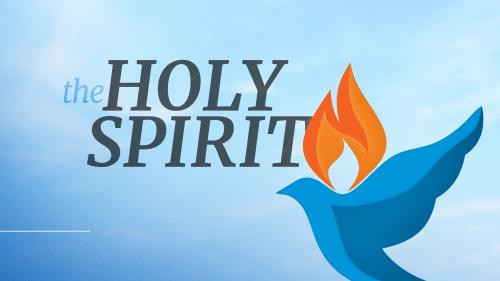 The Holy Spirit in
Conversion
The Holy Spirit in Conversion
The Work of the Holy Spirit in Conversion
There has NEVER been a conversion to Christ without the Holy Spirit having a part therein. 
BUT
What is his work in the conversion process?
And
How is his work accomplished?
His work is to Convict
The Work of the Holy Spirit in Conversion
The brethren in Acts 2:38-47 were truly converted.
But prior to their being saved and added to the church they had to be “cut to the heart” (Acts 2:37)

Note what Jesus said about the work of the Holy Spirit in John 16:7,8
He operates through the WordNehemiah 9
The Work of the Holy Spirit in Conversion
Note V. 20
“You also gave your good Spirit to instruct them.”
But how?
V. 30 answers that question
“[You] testified against them by your Spirit in Your prophets.”
The Spirit instructed through the prophets
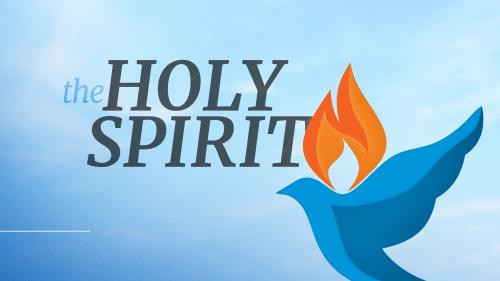 The Holy Spirit in
Conversion
The Holy Spirit in Conversion
The Work of the Holy Spirit in Conversion
There has NEVER been a conversion to Christ without the Holy Spirit having a part therein. 
BUT
What is his work in the conversion process?
And
How is his work accomplished?
He operates through the WordJohn 16:7-13/Acts 2:36-41
The Work of the Holy Spirit in Conversion
Jesus promised the coming of the Spirit – 16:7
Jesus then says when He comes He will reprove/convict of sin – 16:8-10
Jesus says the Spirit will use words to accomplish His mission – 16:13
He operates through the WordJohn 16:7-13/Acts 2:36-41
The Work of the Holy Spirit in Conversion
The Spirit came – Acts 2:1-4
The listeners/sinners were convicted – 2:37
How did He convict?
Notice verse 37 closely, “Now, when they HEARD this, they were cut to the heart.”
The words they HEARD convicted
He operates through the WordJohn 16:7-13/Acts 8:26-40
The Work of the Holy Spirit in Conversion
How did the Eunuch get to verse 38?
First, the Eunuch was reading (V. 30)
Second, Philip “preached” unto him (V. 35)
Through the proclamation of the word the Eunuch was convicted, without any direct direction upon the sinner other than through the word.
He operates through the WordJohn 16:7-13/Acts 7:51-53
The Work of the Holy Spirit in Conversion
Stephen charged the council they resisted the HS.  His proof?
He then says, “your fathers also resisted the HS”    HOW?
By not listening to the prophets
The Spirit was operating through the words spoken by the prophets – 1 Peter 1:9-12
The council was doing the same thing.
He operates through the WordJohn 16:7-13/Acts 18:28
The Work of the Holy Spirit in Conversion
Apollos “mightily convinced the Jews, and that publicly, showing by THE SCRIPTURES that Jesus was the Christ.”
Sound doctrine = conviction
Titus 1:9 – Elders exhort and convict those who contradict.  How?  Through Sound Doctrine
Conviction results from sound doctrine.
The Spirit does NOT act directly upon the heart of the Sinner
The Work of the Holy Spirit in Conversion
To advocate that the Spirit does act directly upon the heart of the sinner, results in some serious errors.
First, the doctrine destroys the importance of preaching – 1 Cor. 1:21; Titus 1:3; 1 Cor 9:16; Mk 16:15; Jn 6:44,45
Second this doctrine makes God a partial God – Acts 10:34,35 – not ALL receive the Spirit
The Spirit does NOT act directly upon the heart of the Sinner
The Work of the Holy Spirit in Conversion
Third, this doctrine sets aside the mission of the church which is to make believers – 2 Tim 2:2; Rom 10:17; 1 Tim 3:15
Fourth, the doctrine destroys the all-sufficiency of the Scriptures – 2 Tim 3:16,17; 2 Pet 1:3
Finally, the doctrine disrespects the fact that the gospel is God’s exclusive power to bring salvation – Rom 1:16; Jas 1:21; Acts 11:14
The Spirit does NOT act directly upon the heart of the Sinner
The Work of the Holy Spirit in Conversion
There is not a SINGLE case of conversion in the book of Acts where there is a direct operation of the Holy Spirit.
But in every case of conversion recorded in the Bible, the word of God was present.
In every case, sinners: heard, believed, repented, confessed and were baptized, but never is mentioned a direct operation of the Holy Spirit
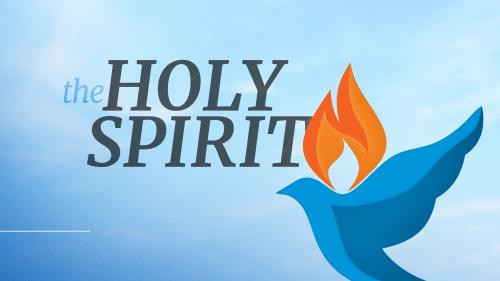 Indwelling of the
Holy Spirit
Does the Spirit Indwell in us?
The Indwelling of the Holy Spirit
The book of Acts affirms the indwelling of the Spirit in the Christian
Acts 2:38
As the gift of ten dollars would be ten dollars, the gift of the Holy Spirit would be the Holy Spirit
Acts 5:32
God has given the Holy Spirit to “those who obey Him.”
Does the Spirit Indwell in us?
The Indwelling of the Holy Spirit
1 Corinthians 6:19
Again, “the Spirit who is in you”
Galatians 4:6
Again, “God has sent forth the Spirit of His Son into your hearts”
Romans 8:9,11
This passage would indicate that yes, the Spirit does dwell in us
So, the questions is not does the Spirit dwell in us, but HOW?
Does the Spirit Indwell in us?
The Indwelling of the Holy Spirit
Romans chapter 8 is a tough chapter.
This passage is one that is used by many to say the Holy Spirit directly dwells in us.
So, we are going to look at Romans 8 for a few minutes and determine HOW the Spirit DWELLS in us.
Does the Spirit Indwell in us?
The Indwelling of the Holy Spirit
Point of the chapter – What the law could not do, God did through His Son.  The man who is in Christ is not guilty but forgiven.
Many want to jump right to verse 9 and 11 where it says the Spirit dwells in us.
BUT, we must look at the context of what is being said before those verses if we are to understand those verses properly.
Does the Spirit Indwell in us?
The Indwelling of the Holy Spirit
In verses 1,2 we are talking about walking after the law of the Spirit of life.  That law has made me free from the law of death and sin (OT).
What the OT could not do, God did by sending His Son (3)
And we don’t mind the things of the flesh but the things of the Spirit (5,6)
Does the Spirit Indwell in us?
The Indwelling of the Holy Spirit
Verse 6 sets the tone and background for the next several verses.
To be carnally minded is death, we need to be spiritually minded.  Filling our mind with the word of God.
Being of the flesh, minding earthly things does not lead one to please God (8)
The Indwelling of the Holy Spirit
Does the Spirit Indwell in us?
The emphasis on verses 6-8 is on the mind and not minding earthly, fleshly things.
How does this all occur?  How do we NOT mind earthly things?
Romans 12:1,2
By transforming our minds with the word of God.
The Indwelling of the Holy Spirit
Does the Spirit Indwell in us?
This all leads us to verses 9 and 11.
The Spirit dwells in us through the word of God, not minding earthly and fleshly things.
Is this dwelling to be taken literally, or is Paul continuing with this thought of not minding earthly things and filling our minds with God’s word?
We must note V 10 as well to see if Paul is talking literally or figuratively.
The Indwelling of the Holy Spirit
Does the Spirit Indwell in us?
If the Spirit dwells in us, then Christ must also literally dwell in us – verse 10.
We do know that Christ cannot literally dwell in us because he is literally in heaven – Acts 2:33
Paul has used this sort of language already in Romans to be talking figuratively and not literally.
Does the Spirit Indwell in us?
The Indwelling of the Holy Spirit
Does sin literally dwell in us? Note 7:17 and 20
These are all metaphors, sin does not literally dwell in us, nor does Christ or the Holy Spirit.
How does the Spirit dwell in us then?
Colossians 3:5-10 (through knowledge (or the word), v. 10, is how He dwells in us)
Does the Spirit Indwell in us?
The Indwelling of the Holy Spirit
1 Peter 1:22,23 – we obeyed through the Spirit and are born again how?  By the word.  Note the emphasis is on the word at all times.
Whatever the Spirit does for us on earth, he does through the word of God.  Otherwise, to the extent, the word would not be ALL SUFFICIENT – 2 Tim 3:16,17; 2 Pet 1:3
Does the Spirit Indwell in us?
The Indwelling of the Holy Spirit
It is interesting to note what the Scriptures say the Holy Spirit does for us and then compare to see what else does the same thing the Spirit does for us.  Let’s look at a few Scriptures:
The Spirit and the Word
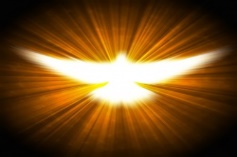 The Word
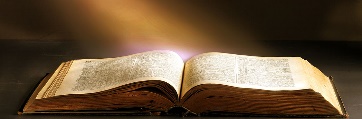 The Spirit
Acts 9:31 – Brings Comfort
Eph 3:16; Rom 8:13 – Strengthens you
Rom 5:5 – Pours out the love of God

Rom 15:13 – Brings hope
Romans 15:4 – Brings Comfort
Psa 119:28 – Strengthens you
John 15:9-17 – Keep His commandments, you abide in Christ’s love
Rom 15:4 – Scriptures bring hope
The Spirit and the Word
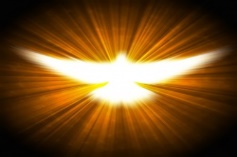 The Word
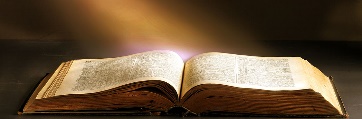 The Spirit
2 Cor 3:18 – transforms the Christian
Gal 5:5 – Gives patience to the Christian

Gal 5:22,23 – produces fruit in the Christian
Rom 12:1,2 – Word of God transforms a Christian
James 1:25/Rom 15:4 – Patience of the Scriptures, Blessed in his deeds 
2 Pet 1:3-15 (spec V 12) – Established in the truth produces fruits of vs 5-8
Does the Spirit Indwell in us?
The Indwelling of the Holy Spirit
So, the more we “put” the word into our hearts, the more the Holy Spirit comes into our lives and dwells with us.  
So, since the Holy Spirit does not operate directly on the heart of the sinner – but through the word – may we be more motivated to share that word with others.
Does the Spirit Indwell in us?
The Indwelling of the Holy Spirit
V 14 – The leading that takes place is through the word of God.  The only way to be a son of God is by doing Christ’s commandments – Matt 12:48-50
V 15 – We have a relationship with God when we become Christians by obedience to the things we hear.  Even though not Jews, we are the children of God through adoption
Does the Spirit Indwell in us?
The Indwelling of the Holy Spirit
V 16 – First, notice the wording here in this verse.  
It does not say “to” but “with”.  
How does the Holy Spirit bear witness today?  The same He did yesterday and tomorrow.
Through the word of God – Hebrews 10:15-17
Does the Spirit Indwell in us?
The Indwelling of the Holy Spirit
The word of the Spirit gives ASSURANCE that we are the children of God. (Testifies WITH our spirit)
I John 2:3-6; 3:2, 5, 14, 16, 19, 24; 4:2, 6, 7, 13, 16; 5:2, 15, 18-20
The word of the Spirit gives ASSURANCE that we are the children of God. (Testifies WITH our spirit.)
Does the Spirit Indwell in us?
The Indwelling of the Holy Spirit
It is crucial for us to have our assurance in Scripture and not in our own experiences.
Too many today talk constantly about what has happened to me.  What the Spirit has done to me. How the Spirit impacted ME.
Problem Here?
Does the Spirit Indwell in us?
The Indwelling of the Holy Spirit
They become the center of attention!  THEIR story becomes the central story.
Who did the Holy Spirit come to glorify and make the central story?
John 16:14
Christ needs to be the center of EVERYTHING
It is a subtle difference but note:
Does the Spirit Indwell in us?
The Indwelling of the Holy Spirit
“Today God told me . . .”
“Last month the Spirit gave me a song to sing.”
“Let the Holy Spirit into your life and He will change you . . .”
This is all about the gospel of the changed life as opposed to THE GOSPEL OF THE LIFE THAT CHANGES LIVES.”
Back to Romans 8:16, “Spirit bears witness “WITH”  not “to”
Does the Spirit Indwell in us?
The Indwelling of the Holy Spirit
V. 17 and following – Results, being children of God, heirs. 
Heirs earn nothing.  It is just given.
Does the Spirit intercede for us?
The Interceding of the Holy Spirit
So, now we need to take a look at verses 26 and 27.
Some would say that these verses talk about something the word of God cannot do for us – interceding for the Christian.
I want to look at what is being talked about here and whether or not the Holy Spirit intercedes for us.
Does the Spirit intercede for us?
The Indwelling of the Holy Spirit
Before we can get into Romans 8, I think we need to look at another passage or two first.
Let’s start in Hebrews:
Hebrews 5:8-10 – Christ became a High Priest after he suffered and learned obedience.
Hebrews 4:14-16 – We can come boldly before God because we have a PERFECT High Priest.
Does the Spirit intercede for us?
The Indwelling of the Holy Spirit
Hebrews 6:20; 7:17 – He is our High Priest FOREVER
Hebrews 7:24-28 (spec. v 25) – one of the responsibilities of our High Priest is to be our intercessor.  He is able to do this remember because of the things he suffered; what he learned.
Hebrews 8:6 – He is our go-between with God the Father, our mediator.
Does the Spirit intercede for us?
The Indwelling of the Holy Spirit
Now let’s go back to Romans 8 and look at verses 26,27
1 Thess 5:23 – We are composed of three parts – body, soul, spirit
We each have a spirit as part of our being.
Does the Spirit intercede for us?
The Indwelling of the Holy Spirit
Body – Our physical bodies
Soul – Nach – person ourselves, our mental and emotion beings (Acts 2:41; Duet 10:22 Hebrew is “threescore and ten souls”)
Spirit – Pneuma – viewed as the life-spirit given by God.  That which will live for all eternity with God (Ecclesiastes 3:18-21, esp v 21).
Does the Spirit intercede for us?
The Indwelling of the Holy Spirit
So, we each have a spirit as part of our makeup as created human beings.
1 Corinthians 2:10,11 – Paul clearly indicates we have a spirit, and OUR spirit knows us better than any one or thing else (v 10).
With all this in mind, which spirit is under discussion in Romans 8:26,27?
Does the Spirit intercede for us?
The Indwelling of the Holy Spirit
To me, Paul is saying at times when we (body and soul) don’t know what to ask for because we are too emotional or concerned, or just don’t know, OUR spirit knows and let’s Christ know so that He can make intercession for us (v 27).
This seems to be in keeping with Hebrews and He being our High Priest and Paul in 1 Corinthians 2.
Does the Spirit intercede for us?
The Indwelling of the Holy Spirit
Hebrews would indicate we have ONE High Priest which would mean we have ONE Intercessor, Christ.
So, how exactly this works, I have no idea, how our spirit will intercede on our behalf.  Maybe it directly go to Christ on our behalf.
Paul wrote some pretty hard “stuff”!!
Does the Spirit intercede for us?
The Indwelling of the Holy Spirit
Many other views:
Some say that the Holy Spirit, not our souls, will go to Christ and tell Him what it is we really need.
Some state, “Rejoice, as we have two intercessors pleading our case to God.”
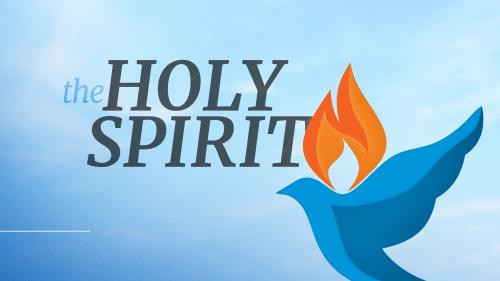 Holy Spirit Baptism
Holy Spirit Baptism:  A Promise, Not a Command
Holy Spirit Baptism
The Holy Spirit was promised by John the Baptist – Matthew 3:11; Mark 1:8; Luke 3:16 
John’s message concerning Jesus was “but He will baptize you with the Holy Spirit” (Mark 1:8)
It was NOT you MUST be baptized with the Holy Spirit
No command is mandated, but a promise is given
Holy Spirit Baptism:  A Promise, Not a Command
Holy Spirit Baptism
Christ also promised the Holy Spirit baptism – Acts 1:5
The Father also promised the Holy Spirit baptism – Acts 1:4,5
Note the word “for” in verse 5 connects “the Promise” of verse four with the Holy Spirit.
The statement here being a promise, with nothing being commanded.
Holy Spirit Baptism:  A Promise, Not a Command
Holy Spirit Baptism
Luke 24:49
Notice the word “Promise” in this verse.  
Then, on Pentecost, when the apostles were baptized in the Holy Spirit, notice what Peter says in Acts 2:33
Again, observe the word “promise”.
This is not a command to anyone, but a promise.
Holy Spirit Baptism:  Administrator, Subjects and Purpose
Holy Spirit Baptism
Christ is the EXCLUSIVE administrator of Holy Spirit baptism
John 1:33-34
Peter reaffirms this in Acts 2:32-33
Man was NEVER the administrator of Holy Spirit baptism
We don’t see a single man administer this type of baptism
Holy Spirit Baptism:  Administrator, Subjects and Purpose
Holy Spirit Baptism
Man passed on the gifts of the Spirit
Acts 8:14-24
We need to realize, that the Holy Spirit baptism was not an ordinary event.  It was not something that occurred every few days or weeks.  
Acts 11:15-18
Holy Spirit Baptism:  Administrator, Subjects and Purpose
Holy Spirit Baptism
The fact Peter had to go the whole back to Pentecost, a span of eight to ten years, to find a similar occurrence of Holy Spirit baptism, indicates that it was not a regular happening.
There is ONLY one baptism that is now valid
Ephesians 4:5
Notice how long the baptism is to last.
Holy Spirit Baptism:  Administrator, Subjects and Purpose
Holy Spirit Baptism
Matthew 28:18-20
Men cannot baptize in the Holy Spirit
John 1:33-34
But they can baptize in water
Acts 8:26-40
Therefore, the baptism that is now valid is water baptism.
Holy Spirit Baptism:  What were its purposes?
Holy Spirit Baptism
What were the purposes in the case of the apostles on Pentecost?
It was not for:
Did not cleanse them – John 15:3
To sanctify them – John 17:16,17
To remit their sins – Mk 1:4; Lk 3:3
Or to make them perfect – 1 Jn 1:8-10
Holy Spirit Baptism:  What were its purposes?
Holy Spirit Baptism
What were the purposes in the case of the apostles on Pentecost?
It was for:
To teach them all things – Jn 14:26
Bring to remembrance – Jn 14:26
Guide them to all truth – Jn 16:13
Tell them things to come – Jn 16:13
Ability to perform miracles – Acts 2:43; Mk 16:20; Heb 2:3,4
Holy Spirit Baptism:  What were its purposes?
Holy Spirit Baptism
It was for:
Qualify them to preach under Great Commission – Lk 24:46-49
Give them keys to kingdom – Mt 16:18-19; Jn 20:22-23; Acts 1:5-8
Convict sinners through the words they spoke – Jn 16:8-11, 13
Holy Spirit Baptism:  What were its purposes?
Holy Spirit Baptism
What was the case in the household of Cornelius?
It was NOT for:
To save them – Acts 11:14; Acts 10:6
To purify their hearts – Acts 15:9
Holy Spirit Baptism:  What were its purposes?
Holy Spirit Baptism
What was the case in the household of Cornelius?
It was for:
To convince the Jews the Gentiles had a right to salvation as it did to Peter and the six men who accompanied him – Acts 10:44-48; 11:12
Holy Spirit Baptism:  What were its purposes?
Holy Spirit Baptism
What was the case in the household of Cornelius?
It was for:
Such convinced the apostles and brethren in Judea – Acts 11:1-18, esp 15-18
Peter affirmed the same thing at the Jerusalem conference – Acts 15:6-11
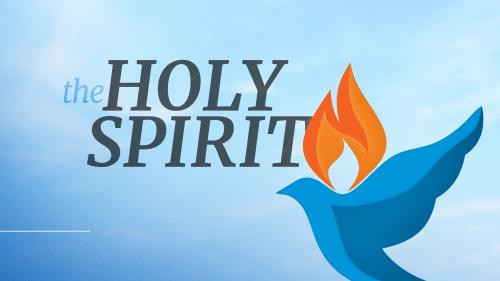 Blaspheme of the
Holy Spirit
What it is NOT
Blaspheme of the Holy Spirit
The blaspheme of the Holy Spirit is discussed in three different places in Scriptures
Mat 12:31-32
Mark 3:28-30
Luke 12:10
It is a very terrible and tragic sin!
It is called the “eternal sin” (Mark 3:29)
Those who commit are in danger of eternal damnation (Mk 3:29)
What it is NOT
Blaspheme of the Holy Spirit
Those who commit this sin can NEVER be forgiven (Mark 3:28-29)
This demands our attention
This is NOT murder as the folks on Pentecost murdered Christ but were forgiven (Acts 2:22-23)
It is not adultery (1 Cor 6:9-11)
It is not backsliding (Rev 2:1-7)
It is not blasphemy (1 Tim 1:13)
What it IS
Blaspheme of the Holy Spirit
Whatever it is, it could not be forgiven of during the Jewish age, nor in the Christian age that followed the Jewish Dispensation.
So what is the sin?
The sin is the repetitious rejection of God’s word in one’s life.
This will result in the heart of the person becoming hardened 
Hebrews 3:7-8, 13
What it IS
Blaspheme of the Holy Spirit
His conscience then becomes seared 
1 Timothy 4:2
And His soul calloused
Ephesians 4:19
John 12:9 – “could not believe”
2 Peter 2:14 – “cannot cease from sin”
When such comes to this state, God gives that person up – Romans 1:24, 26, 28
The Steps Men Take to this Point
Blaspheme of the Holy Spirit
First, one “grieves” the Spirit – Ephesians 4:30
Second, one “resists” the Spirit – Acts 7:51
Lastly, one “quenches” the Spirit [i.e. put out as one would a fire] – 1 Thessalonians 5:19

Sin is progressive.
Blaspheme of the Holy Spirit
Progressiveness of Sin
Romans 1 shows this pattern
V 19-21 – All mankind knew at one time, no excuse to anyone
V22,23 – Started to worship the creature as opposed to the Creator
V 24,25 – Changed the Truth; Sin against the Spirit here or 28?
V 26, 27 – God gave them over to a reprobate mind
V 28 – Could call this the sin against the Holy Spirit